Карагандинский государственный технический университет
Кафедра русского и иностранных языков












Подготовили: 
к.ф.н., доцент, зав.каф. Оспанова Б.Р., 
преподаватель Кенжегулова А.С.,
преподаватель Баймамыров С.А.

Караганда-2016
Культура профессиональной речи
КУЛЬТУРА ПРОФЕССИОНАЛЬНОЙ РЕЧИ
В современную эпоху, требующую получения и обработки большого 
количества информации, оперативных действий, быстрого принятия решений, от специалиста для успеха в его профессиональной деятельности требуются навыки владения устной и письменной речью. 
Культура речи, умение общаться, знание этикета являются визитной 
карточкой любого человека, особенно в деловом мире. 
Инженеру, который не способен подобрать соответствующие слова для 
ясной передачи мысли и затрудняется грамотно изложить полученную информацию, будет трудно добиться успехов в своей профессиональной деятельности. 
Кроме того, специалисты, занимаясь профессиональной деятельностью,
часто не имеют представления о специфике общения, его этических нормах, речевом этикете, не следуют правилам создания оригинального текста, в том числе документа.
Реальностью сегодняшнего дня является включение в речь молодых 
людей слов «классно», «клево», «в лом», «фишка» и др. Это молодежный жаргон, язык молодежной субкультуры.
За словами сленга стоят определенные понятия, выражающие состояние 
нашего общества на определенной стадии его развития, стоит речевая культура участников общения, незнание норм делового общения и речевого этикета.
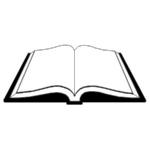 Одна из иностранных фирм специально разработала и 
выпустила на латиноамериканский рынок новый автомобиль и назвала его «Чеви-Нова». Но автомобиль не пользовался спросом. Фирма срочно провела свое расследование, затратив огромные деньги, и выяснила, что «Нова» по-испански означает «она не едет». Так незнание значения слова чуть не сделало фирму банкротом. 
Автомобиль «Запорожец» в Финляндии не продавался, 
потому что его название оказалось созвучным выражению «свиной хвостик», название машины «Жигули» во французском языке похож на жиголо — сутенер, в арабском означает фальшивый. Поэтому автомобиль в экспортном варианте назвали «Лада». 
Известный русский ученый Д.С. Лихачев писал: «Язык не 
только лучший показатель культуры, но и воспитатель человека. Четкое выражение своей мысли, богатый язык, точный подбор слов в речи формирует мышление человека и его профессиональные навыки во всех областях человеческой деятельности... Если человек точно может назвать ошибку, допущенную им в работе, значит, он определил ее суть».
Что же представляет собой язык?
Язык — это система знаков и способов их соединения, он служит орудием выражения мыслей, чувств и волеизъявления и является средством общения.

С помощью языка мы узнаем мир, определяем свое место в нем. Люди, получая и перерабатывая информацию о предметах или явлениях, оперируют с помощью языка уже не ими, а их знаками, обозначениями понятий.
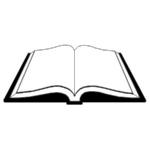 Колумбийский писатель Габриель Гарсия Маркес в романе «Сто лет одиночества» рассказал о том, как люди в результате болезни теряли память, не могли назвать предмет и не понимали, что это и зачем нужно. Когда один из героев заметил, что с трудом вспоминает названия привычных вещей, он прикрепил к ним наклейки, например «часы, стол, дверь, стена, кровать». В конце концов, дощечка с надписью, повешенная на шею корове, указывала: «Это корова, ее надо доить каждое утро, чтобы иметь молоко, а молоко  надо кипятить вместе с кофе, чтобы получился кофе с молоком». Невозможность назвать вещи по именам означает невозможность узнать их, понять их значение. То, что закодировано в языке, не только информация о мире, но и сам мир, имеющий свой определенный код.
Характеризуя язык как систему, необходимо определить, из каких элементов он состоит, как они связаны друг с другом, какие отношения устанавливаются между ними, в чем проявляется единство.
Язык – знаковая система. Уже в давние времена исследователи рассматривали единицы той или иной системы как знаки, несущие информацию. Знаковостью обладает все, что нас окружает: природа, человек, животное, машина.
Русский язык – язык русской нации.  Нация (лат. племя, народ) - исторически сложившаяся общность людей, складывающаяся в процессе формирования общности их территории, экономических связей, литературного языка, особенностей культуры и характера.
Национальный язык – социально-историческая категория, которая обозначает язык, являющийся средством общения нации и выступающий в двух формах: устной и письменной (Языкознание. Большой энциклопедический словарь. М., 1998).
Национальный русский язык неоднороден по своему составу, так как им пользуются люди разного социального положения, уровня культуры, возраста и рода занятий.
Одна из форм национального русского языка – 
просторечие, набор языковых средств просторечия нарушает нормы литературного языка. Просторечие включает в себя языковые явления (слова, грамматические формы, обороты, особенности произношения), которые употребляются для грубоватого, сниженного выражения мысли. Просторечие не имеет прикрепления к какому-либо географическому месту, социальной группе. Это речь носителей национального языка, недостаточно владеющих литературными нормами и не осознающих различия между литературными и нелитературными нормами. 
	Например: ридикулит, колидор, резетка, друшлаг, с повидлой, делов, бежат, ляжь и т.д.
Жаргон (арго) – это речь людей, объединенных общей профессией или составляющих обособленные группы по какому-либо признаку: социальному, возрастному, по интересам. Существуют молодежный жаргон, криминальный, жаргон болельщиков, коллекционеров и др. Жаргон – это язык тайны, он известен только узкому кругу причастных.
Например: 
«вырубаться», находиться в «отрубе» — засыпать, переставать ощущать реальность;
«зацепить» — купить, взять, схватить;
«бабло» - деньги в любом количестве любой страны;
«забить» — перестать думать о чем-то или о ком-то, перестать делать что-то; 
«параллельно» или «фиолетово» — все равно; 
«пересечься» или «забить стрелку» — встретиться и т.д.
Диале́кт (греч. — «говорить, изъясняться») — разновидность языка, которая употребляется как средство общения между людьми, связанными между собой одной территорией. Например: А мы так привыкши. Все уехамши.

Все эти формы национального языка не могут заменить литературный язык.

Литературный язык – высшая форма национального языка, используемая в печати, науке, государственных учреждениях, образовании, радио, телевидении. Он обслуживает самые разные области человеческой жизни и деятельности: политику, культуру, науку, делопроизводство, законодательство, бытовое общение, межнациональное общение. Это язык всей нации, он стоит над другими разновидностями национального языка.
Литературный язык
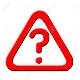 ВОПРОСЫ ДЛЯ САМОПРОВЕРКИ
Почему язык – это система знаков? 
Каковы формы существования общенародного языка? 
Каковы признаки литературного языка? 
Что понимается под кодификацией языка?

ЗАДАНИЯ ДЛЯ САМОСТОЯТЕЛЬНОЙ РАБОТЫ
Задание 1. Закончите следующие фразы: 
1. Без языка невозможно ……. . 
2. Кодификация – это…… . 
3. Литературный язык имеет две формы - ……. .

Задание 2. Напишите рассуждение на тему: 
« Почему родной язык надо изучать всю жизнь?»
С литературным языком тесно связано понятие культуры речи. Умение четко и ясно выразить свои мысли, говорить грамотно, умение не только привлечь внимание своей речью, но и воздействовать на слушателей, владение культурой речи - своеобразная характеристика профессиональной пригодности для людей самых различных профессий: дипломатов, юристов, политиков, преподавателей школ и вузов, работников радио и телевидения, менеджеров, журналистов.
Культурой речи важно владеть всем, кто по роду своей деятельности связан с людьми, организует и направляет их работу, ведет деловые переговоры, воспитывает, заботится об их здоровье, оказывает людям различные услуги.
Термин «культура речи» означает:
Под культурой речи понимается:
владение нормами литературного языка в его устной и письменной формах; 
умение выбрать и организовать языковые средства, которые в определенной ситуации общения способствуют достижению поставленных задач коммуникации; 
соблюдение этики общения.
Понятие «культура речи» включает в себя две ступени освоения литературным языком:
Правильность речи
Речевое мастерство
Правильность речи - это соблюдение всех литературных норм языка.
Языковая норма - это образец устойчивого лексико-грамматического материала или общепринятый обычай, которого должны придерживаться все говорящие и пишущие на данном языке. Оценки вариантов при этом весьма категоричны и определены: правильно/неправильно; по-русски/не по-русски; допустимо/недопустимо; допустимо и
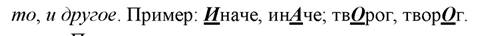 Высокая культура речи предполагает достаточно высокий уровень морально нравственного развития человека, сознательную любовь к языку, а также культуру мышления.

Вершиной речевой культуры, эталоном и «точкой отсчета» явлений о создаваемых качествах признается литературный язык, в котором закрепляются и накапливаются культурные традиции народа, достижения мастеров слова, писателей.
ЗАДАНИЕ ДЛЯ САМОСТОЯТЕЛЬНОЙ РАБОТЫ
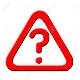 Напишите рассуждение на тему: 
«Какие качества характеризуют культурного человека?»
Качество хорошей (образцовой) речи
К коммуникативным качествам речи, которые оказывают наилучшее воздействие на адресата с учетом конкретной ситуации и в соответствии с поставленными целями и задачами, относятся: 
логичность, 
точность, 
понятность, 
богатство, 
разнообразие речи, 
чистота, 
выразительность, 
уместность.
Точность определяется умением четко и ясно мыслить, знанием предмета разговора и законов русского языка. Какие же причины делают речь неточной? Назовем наиболее распространенные: 
употребление слов в несвойственном им значении; 
неустраненная контекстом многозначность, порождающая двусмысленность; 
смешение паронимов, 
омонимов.
Понятность речи связана с ее действенностью, эффективностью и зависит от характера используемых слов. Чтобы речь была понятной, необходимо ограничить употребление слов, находящихся на периферии словарного состава языка и не обладающих качеством коммуникативной общезначимости. 

	К ним относятся: узкоспециальные термины; иноязычные слова, не получившие широкого распространения; профессионализмы, то есть слова и выражения, используемые людьми одной профессии. 

	Употребляя научный термин, иностранное слово, диалектизм, надо быть уверенным, что они понятны слушателям. В противном случае необходимо давать соответствующие пояснения значений используемых слов.
Огромный словарный запас русского языка, с точки зрения сферы употребления, ученые- лингвисты делят на две большие группы:
Богатство речи свидетельствует об эрудиции говорящего, его 
высоком интеллекте. Богатство индивидуального языка дает возможность разнообразить речь, придать ей точность и четкость, позволяет избежать повторов как лексических, так и синтаксических.
Богатство любого языка заключается в богатстве словаря. Одни 
исследователи считают, что активный словарь современного человека не превышает 7-8 тысяч разных слов, по подсчетам других, он достигает 11-13 тысяч слов. Людям лингвоинтенсивных профессий, например, преподавателям, политикам, юристам, врачам, менеджерам, необходимо иметь как можно больший запас слов и постоянно заботиться о его пополнении. 
Богатейшим источником пополнения индивидуального словарного 
запаса является синонимия. Синонимы привлекают пишущего или говорящего тем, что они, различаясь оттенками значений или стилистической окраской, позволяют с предельной точностью сформулировать мысль, придать речи разговорный или книжный характер, выразить положительную или отрицательную экспрессию. 
Например: слово смелый имеет следующие синонимы: храбрый, 
мужественный, отважный, дерзкий, безбоязненный, бесстрашный, неустрашимый, доблестный, героический и т.д.
Чистота речи предполагает отсутствие в ней лишних слов, слов-«сорняков», слов-паразитов. В языке все эти слова имеют определенное значение. Засоряющими речь они становятся из-за частого, неуместного их употребления, когда почти в каждой фразе говорящего слышим значит, понимаете, так сказать, вот, собственно говоря, видите ли, да, так и др. 
	Слова-«сорняки» не несут никакой смысловой нагрузки, не обладают информативностью. Они не только засоряют речь, но и затрудняют ее восприятие, отвлекают внимание от содержания высказывания. Кроме того, лишние слова психологически действуют на слушателей, раздражают их.
Выразительность речи усиливает эффективность выступления: яркая речь вызывает интерес у слушателей, поддерживает внимание к предмету разговора, оказывает воздействие на разум, чувства, воображение слушателей. Сделать речь образной, эмоциональной говорящему помогают специальные художественные приемы, изобразительные и выразительные средства языка, традиционно называемые тропами (сравнение, метафора, метонимия, гипербола и др.) и фигурами (антитеза, инверсия, повтор и др.), а также пословицы, поговорки, фразеологические выражения, крылатые слова. 
	Итак, правильность нашей речи, точность языка, четкость формулировок, умелое использование терминов, иностранных слов, удачное применение изобразительных и выразительных средств языка, пословиц и поговорок, крылатых слов, фразеологических выражений, богатство индивидуального словаря повышают эффективность общения, усиливают действенность устного слова.
ВОПРОСЫ ДЛЯ САМОПРОВЕРКИ
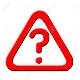 Что понимается под точностью речи? 
Что является свидетельством богатства речи? 
Какие элементы нарушают чистоту речи? 
Что понимается под выразительностью речи? 
Уместность речи – это категория чисто языковая? 
Что понимается под логичностью речи?

ЗАДАНИЕ ДЛЯ САМОСТОЯТЕЛЬНОЙ РАБОТЫ
Дайте характеристику речи кого-либо из известных политиков, отметив коммуникативные качества, присущие ему или отсутствующие в его речи. Проиллюстрируйте их примерами из своих наблюдений.
Культура речи в профессиональной деятельности
Профессиональная культура включает владение специальными умениями и навыками профессиональной деятельности, культуру поведения, эмоциональную культуру, общую культуру речи и культуру профессионального общения.

Специальные навыки приобретаются в процессе профессиональной подготовки. Культура поведения формируется личностью в соответствии с этическими нормами общества.
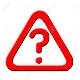 ЗАДАНИЕ ДЛЯ САМОСТОЯТЕЛЬНОЙ РАБОТЫ
Напишите рассуждение «Речевой автопортрет» по плану: 
1. Легко ли я вступаю в разговор? 
2. Предпочитаю я говорить или слушать? 
3. Легко ли я себя чувствую перед большой аудито­рией? 
4. Какие коммуникативные качества речи я могу отметить у себя? 
5. Каково моё отношение к грубым словам и выражениям (употребляю ли я их, и если «да», то где и когда)? 
6. Как я отношусь к жаргону? Использую ли я жар­гонизмы в своей речи? 
7. Как я отношусь к речевому этикету? Использую ли я его в своей речи? 
8. Какие отрицательные качества в своей речи я знаю и хочу ли от них избавиться? 
9. Какими функциональными разновидностями языка я пользуюсь в своей речевой практике? 
10. Легко ли я могу продуциро­вать устные и письменные монологические тексты?